Особенности 
воспитательной деятельности 
куратора студенческой группы
Бондаренко Л.И., куратор группы ОПИ-18
«Управлять можно подавляя, 
а нужно вдохновляя»
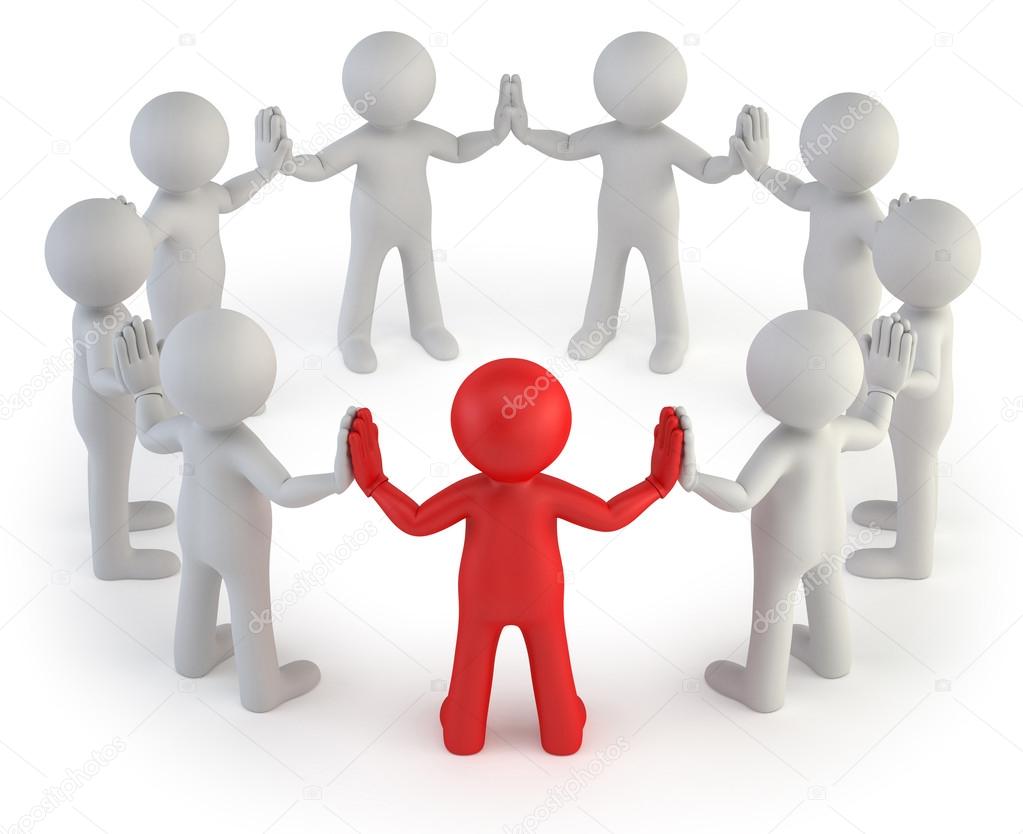 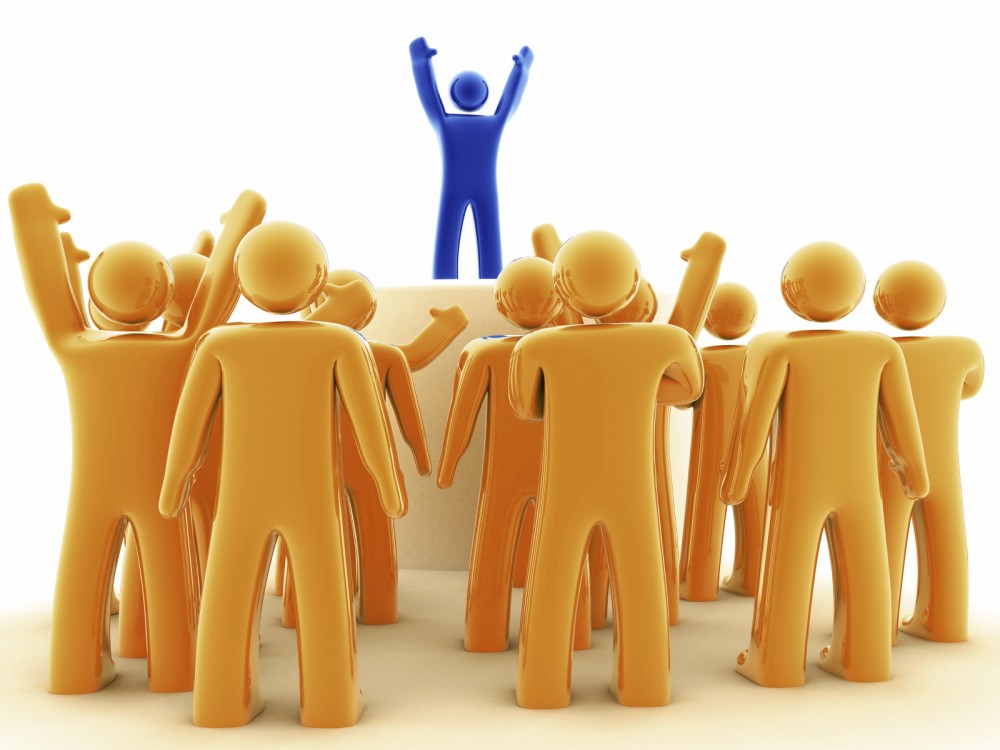 1-й уровень -непродуктивный. Куратор предлагает студентам самим обращаться по интересующим их вопросам, сам не проявляя инициативы и заинтересованности.
     
      2-й уровень - малопродуктивный. 
      Куратор готов помочь обратившимся студентам, готов проявлять инициативу, но ему не всегда хватает знаний для психологического анализа ситуации и понимания потребностей студентов, для разрешения острых вопросов и конфликтов. Иногда он в силу интуиции действует успешно и сообразно ситуации.
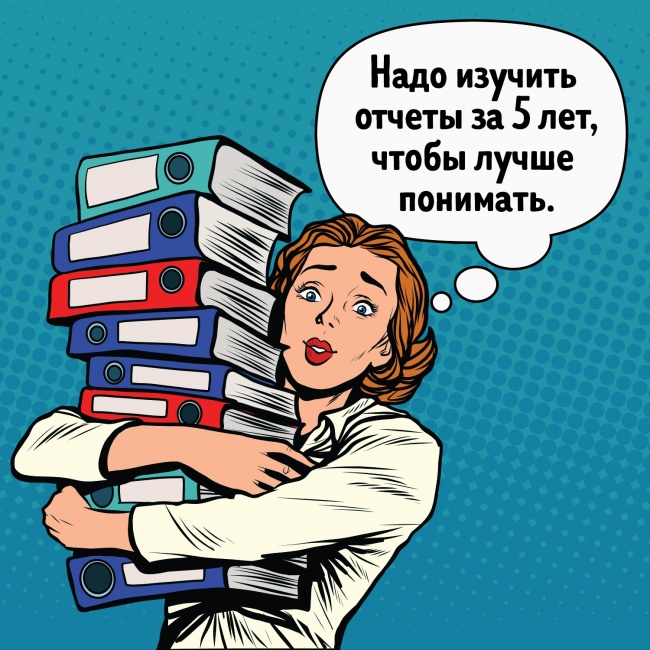 «Воспитание — великое дело: им решается участь человека.» Виссарион Белинский
3-й уровень - среднепродуктивный.
     Куратор владеет некоторыми способами организации и бессистемными знаниями в области психофизиологических особенностей возраста студентов и их потребностях и способах обучения, особенностей разрешения некоторых конфликтных ситуаций. Но он не стремится пополнять свои знания в этой области, они отрывочны и несистематичны.
     
     4-й уровень - продуктивный. 
     Куратор обладает необходимыми знаниями, применяет их и стремится пополнять, понимая их необходимость в связи с возникающими сложными ситуациями.  Такие студенты требуют контроля и внешнего управления со стороны педагогов.
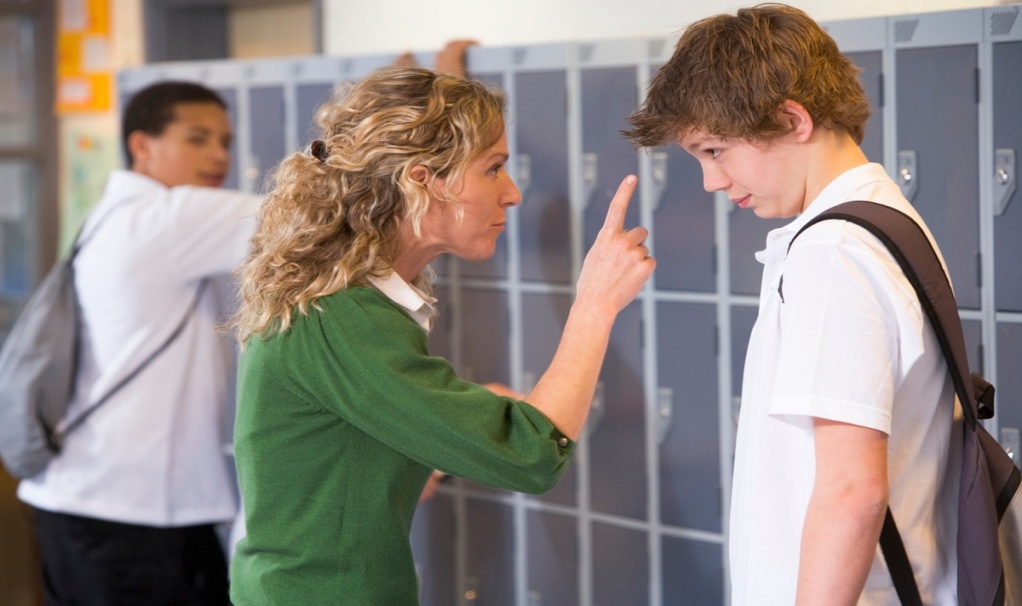 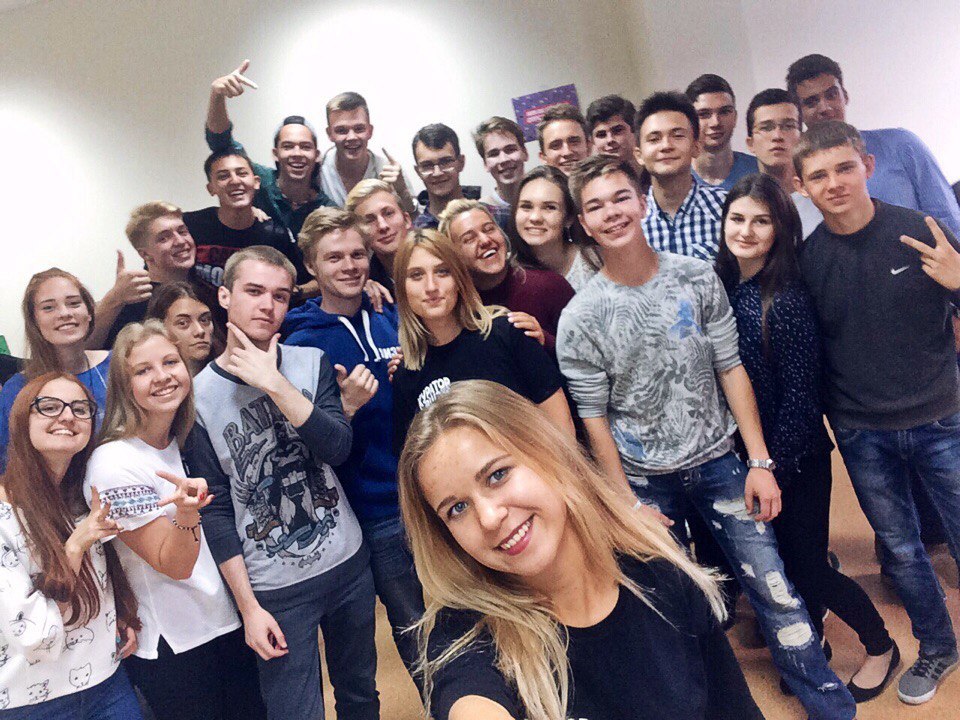 5-й уровень - высокопродуктивный. 
Куратор сложные ситуации рассматривает как задачу для развития студентов и саморазвития. Он не только постоянно пополняет свои знания с целью их применения, но и творчески подходит к сложившимся ситуациям, нередко сам организует развивающие ситуации для студентов.
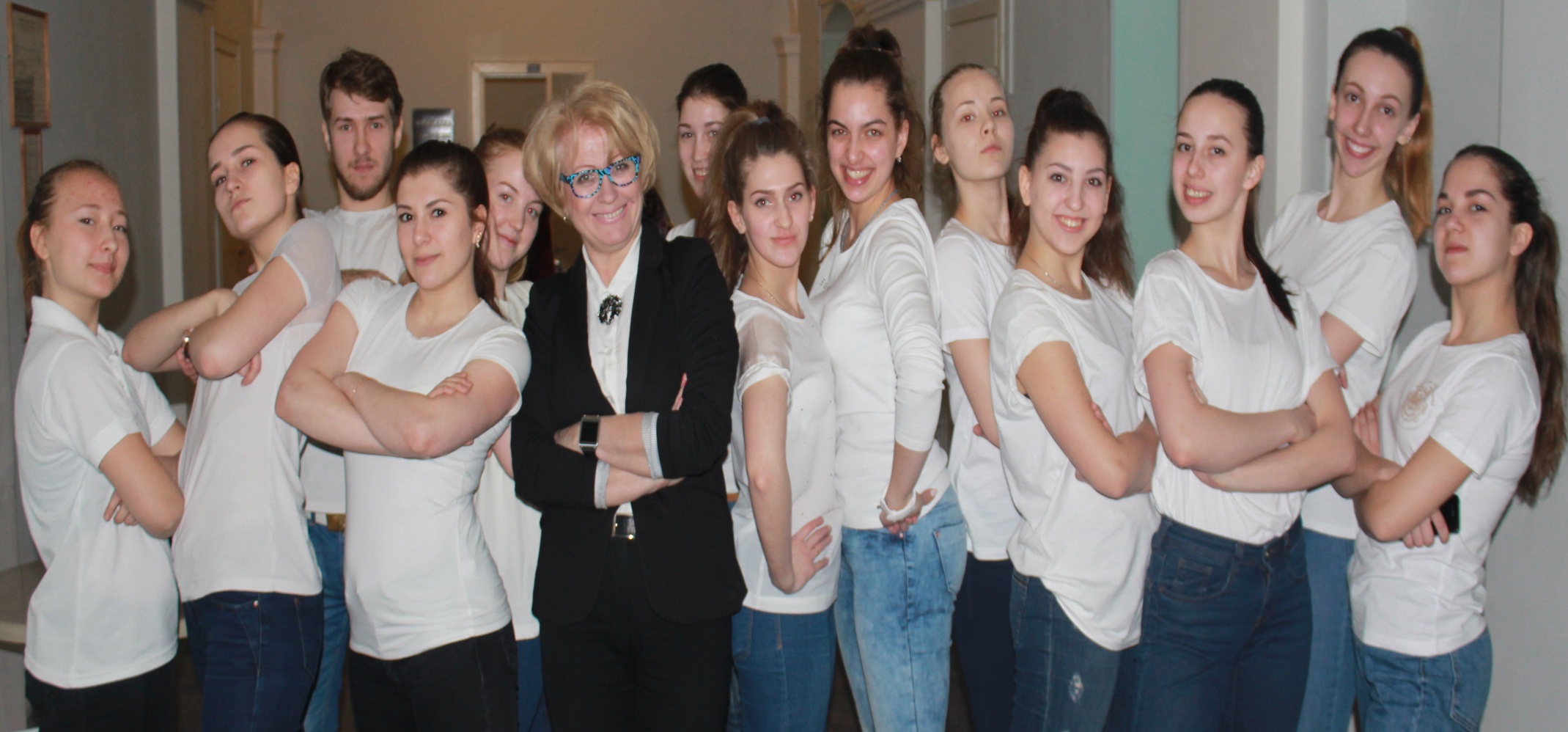 Технологии разрешения куратором проблем, возникающих в учебной группе.
Воспитывает все: люди, вещи, явления, но прежде всего и дольше всего — люди. Из них на первом месте — родители и педагоги.
Макаренко А.С.
Желаю всем  успеха 
и 
благодарю  за внимание
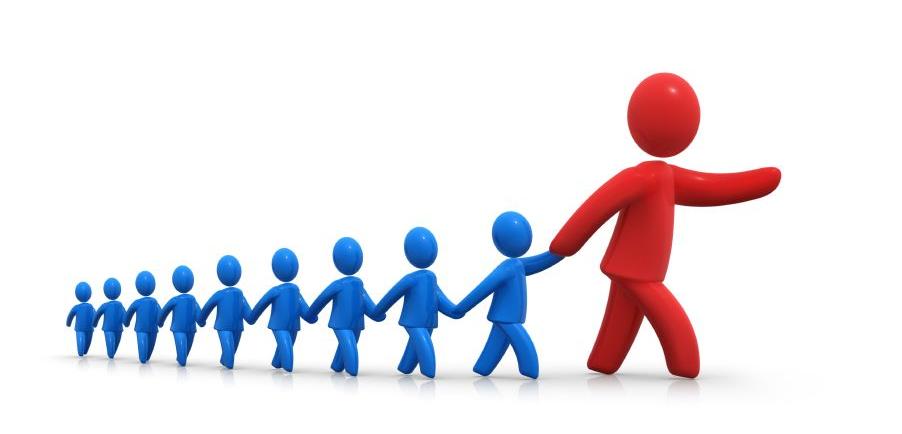